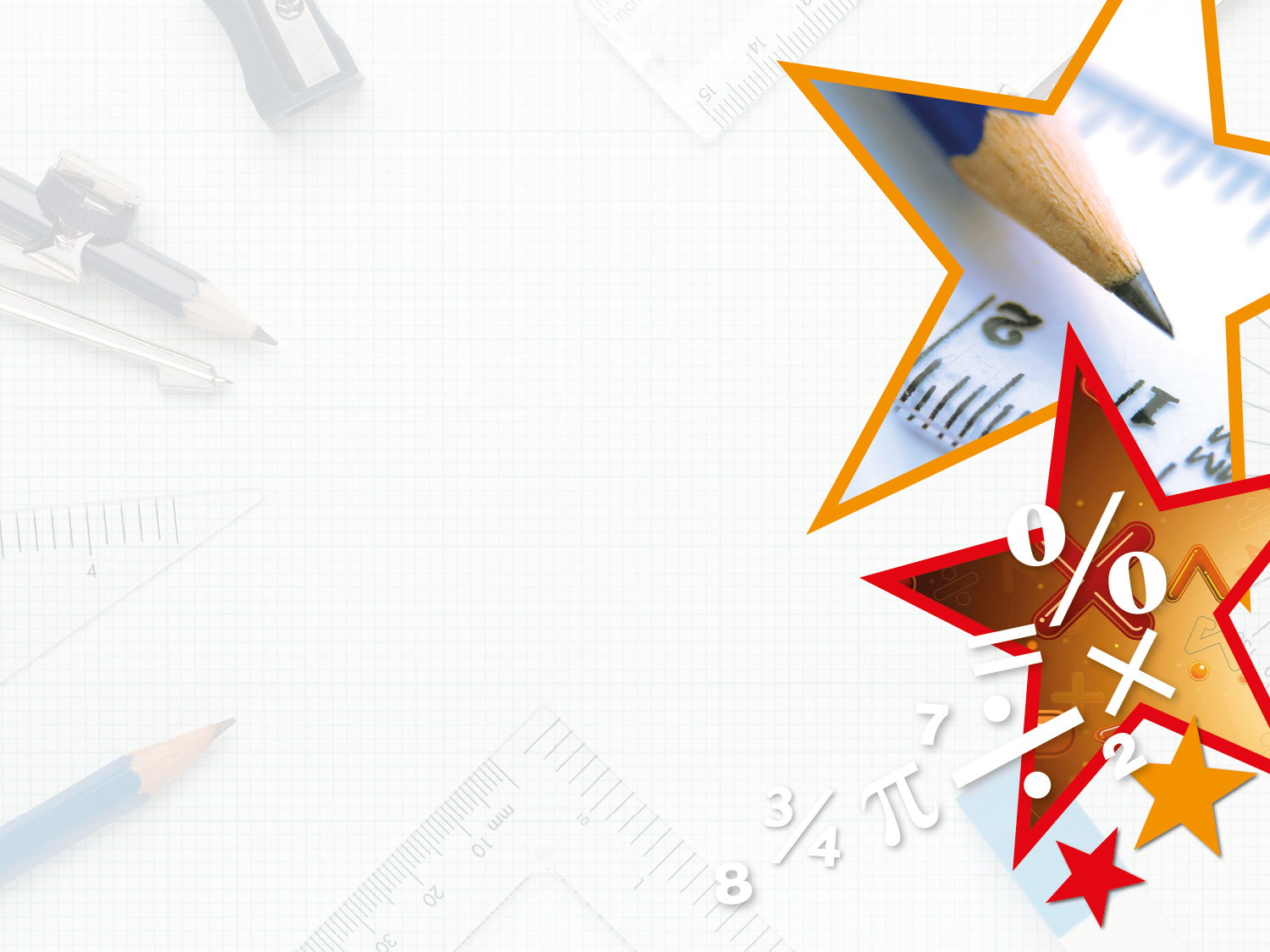 Year 5 – Summer Block 4 – Converting Units



Step 2: Millimetres and Millilitres
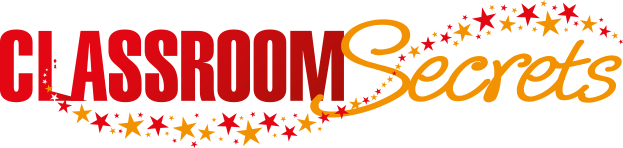 © Classroom Secrets Limited 2018
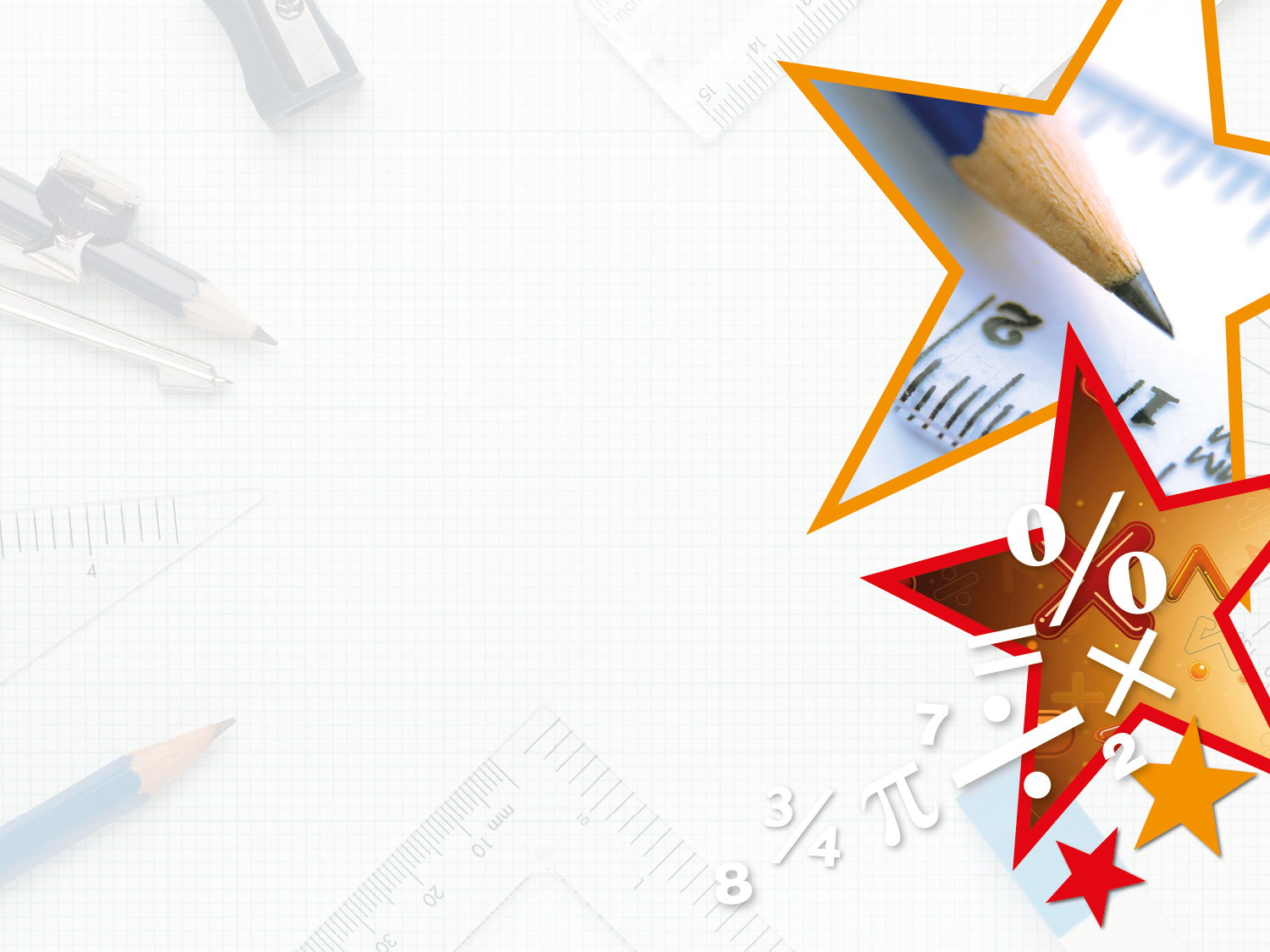 Introduction

Draw a line to match these converted units of measure.
7,000ml
5,000mm
1,000ml
3L
5m
7L
9m
1L
1m
3,000ml
1,000mm
9,000mm
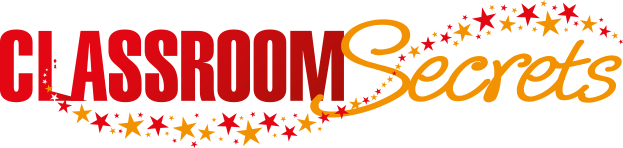 © Classroom Secrets Limited 2018
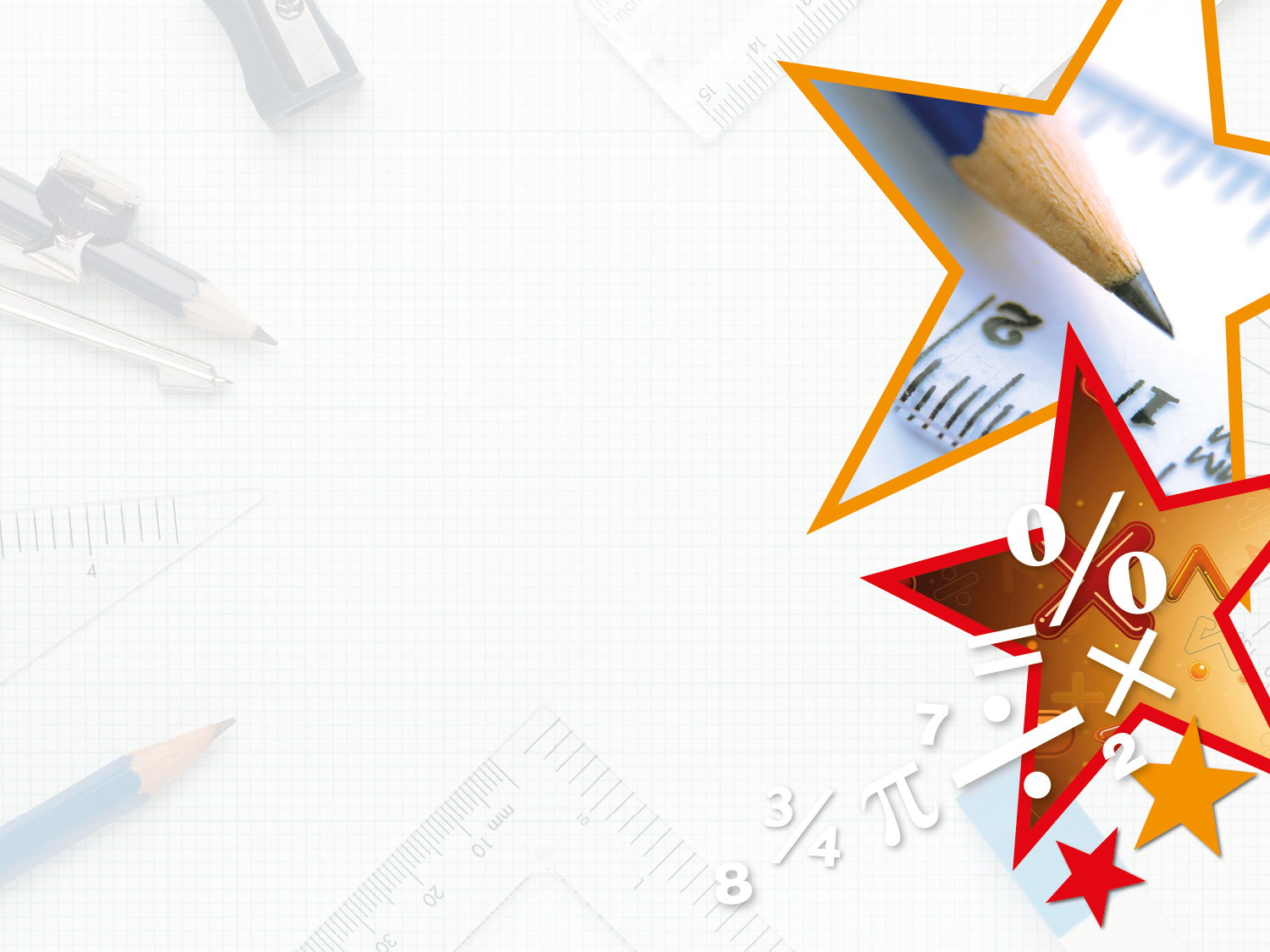 Introduction

Draw a line to match these converted units of measure.
7,000ml
5,000mm
1,000ml
3L
5m
7L
9m
1L
1m
3,000ml
1,000mm
9,000mm
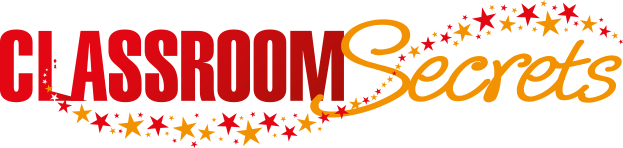 © Classroom Secrets Limited 2018
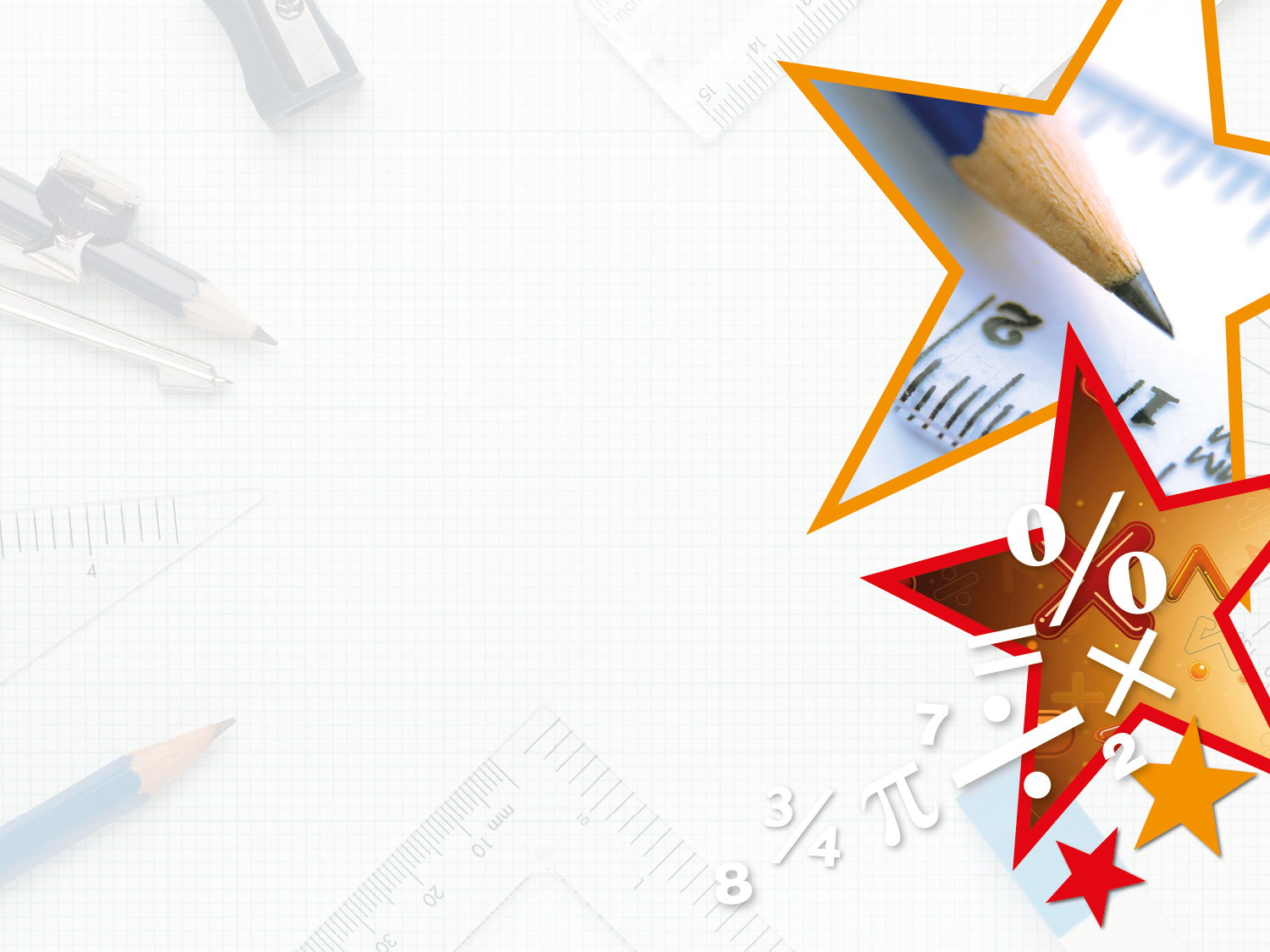 Varied Fluency 1

Multiply or divide? Show you know how to convert the measurement by completing these statements.

To convert 7.1m into millimetres, __________________  by 1,000.  The answer is __________________ .

To convert 1,200ml into litres, __________________  by 1,000. The answer is __________________ .

To convert 2,800ml into litres, __________________  by 1,000. The answer is _______________ ___ .
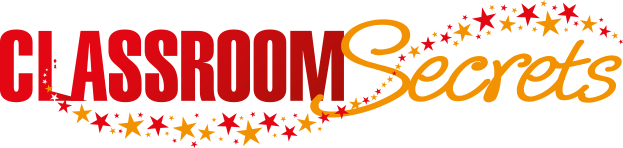 © Classroom Secrets Limited 2018
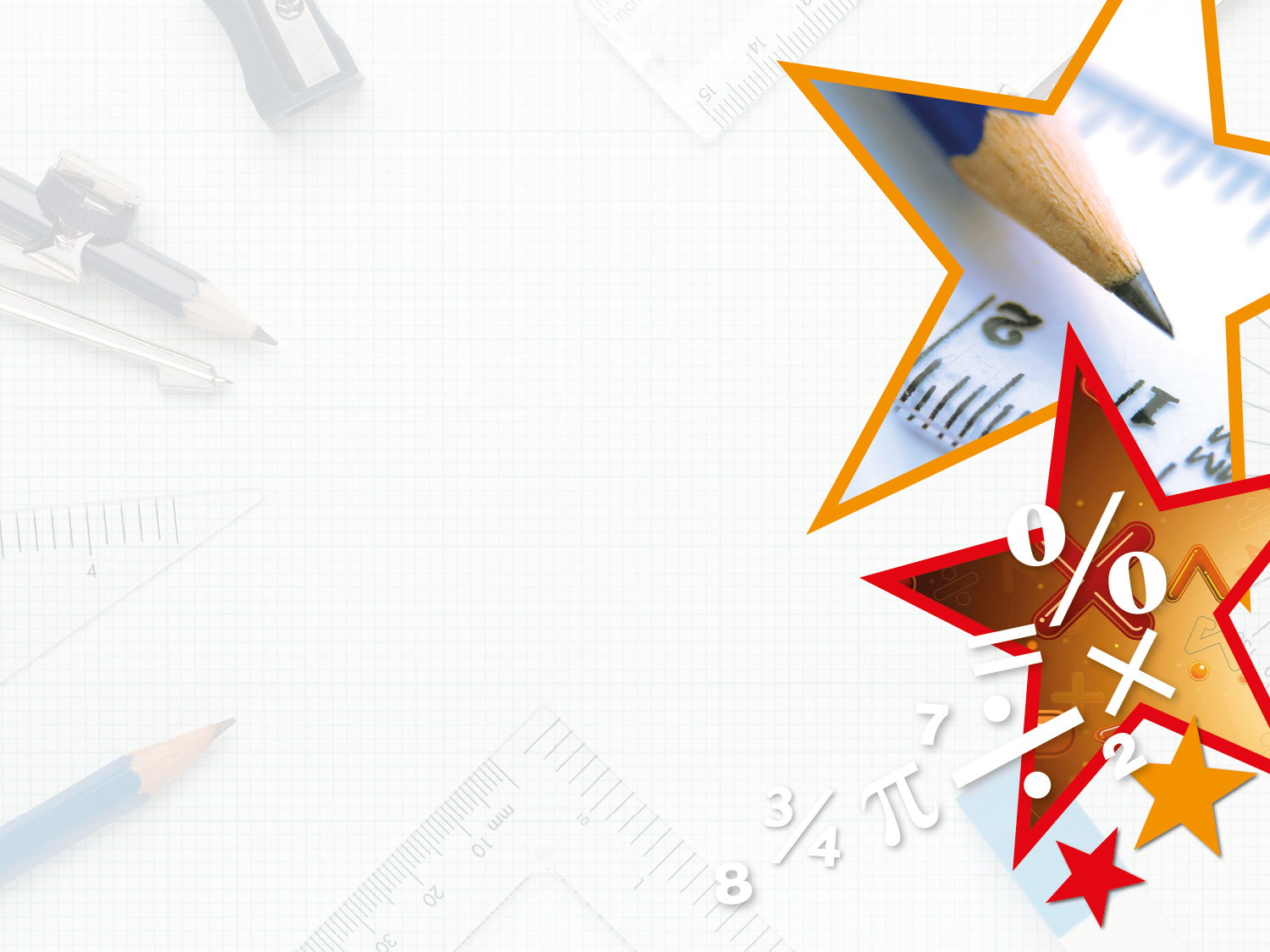 Varied Fluency 1

Multiply or divide? Show you know how to convert the measurement by completing these statements.

To convert 7.1m into millimetres, __________________  by 1,000.  The answer is __________________ .

To convert 1,200ml into litres, __________________  by 1,000. The answer is __________________ .

To convert 2,800ml into litres, __________________  by 1,000. The answer is _______________ ___ .
multiply
7,100mm
divide
1.2L
divide
2.8L
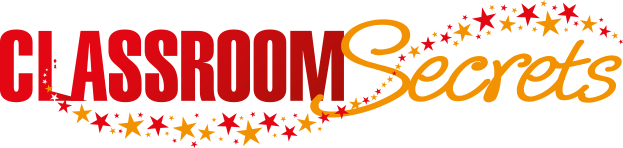 © Classroom Secrets Limited 2018
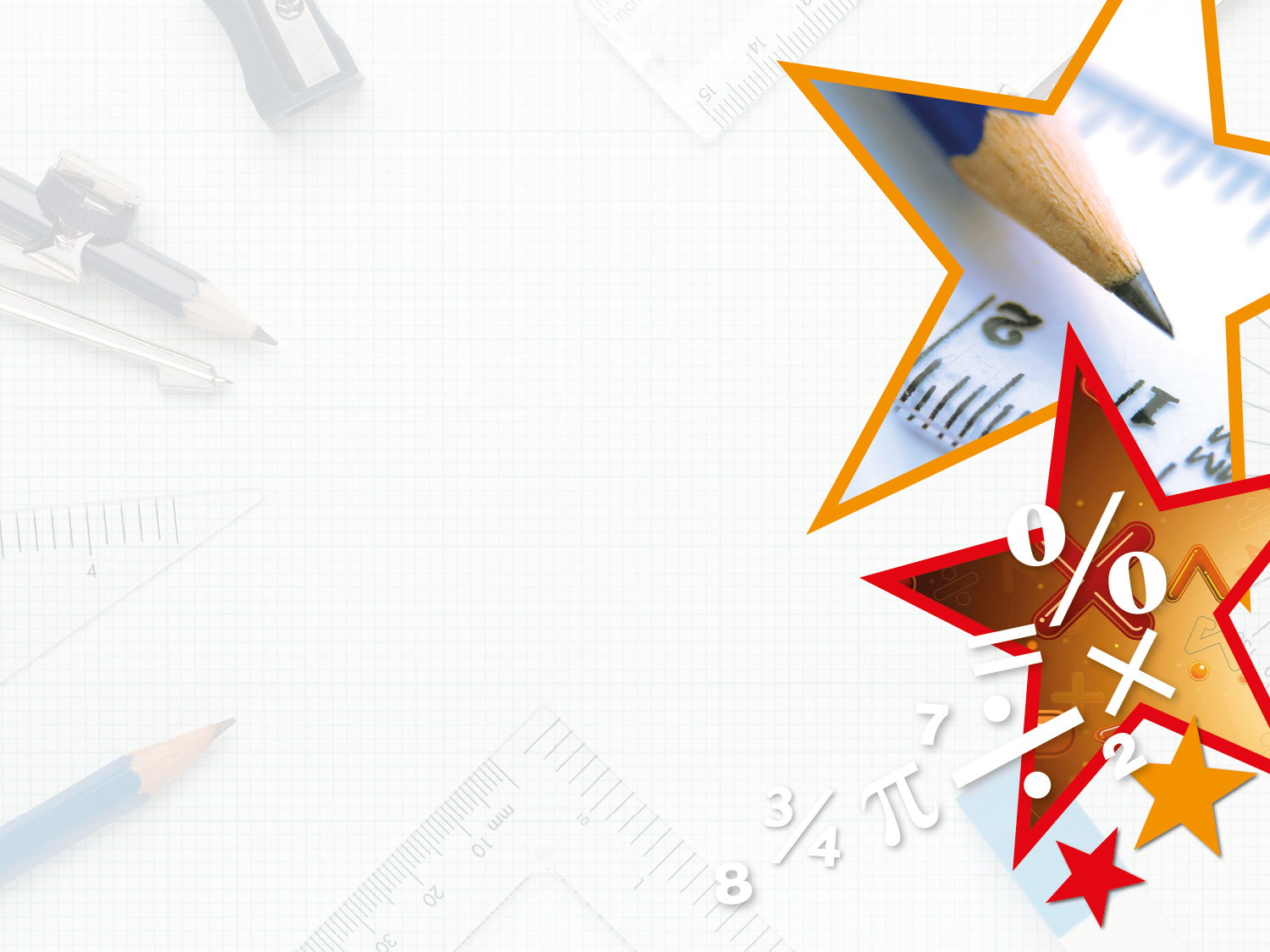 Varied Fluency 2

Complete the table below.
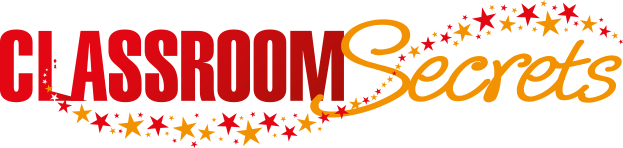 © Classroom Secrets Limited 2018
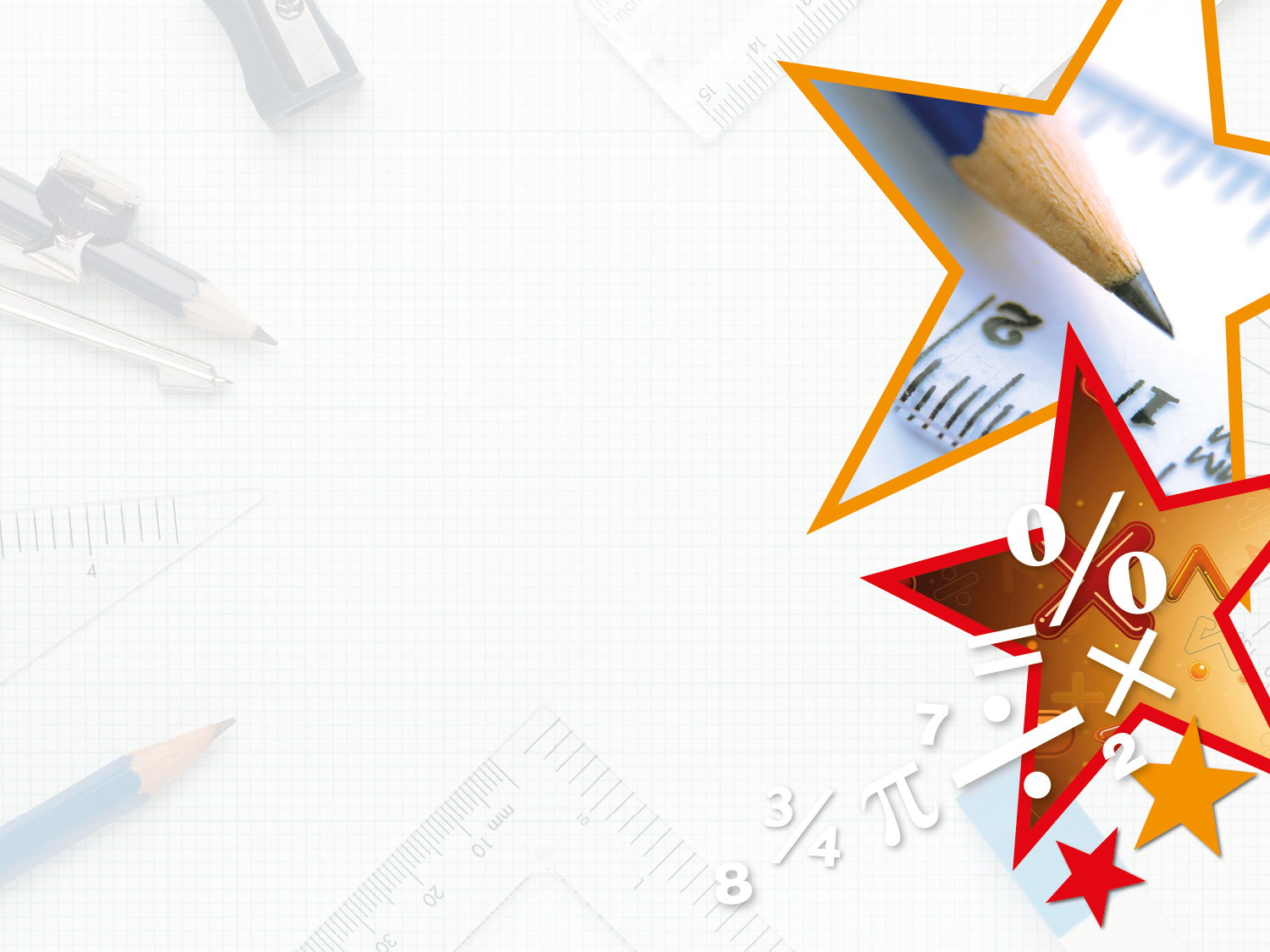 Varied Fluency 2

Complete the table below.
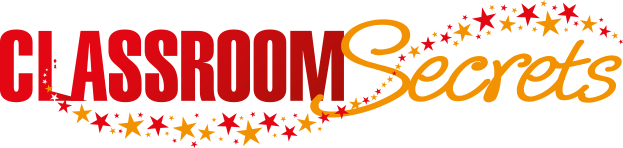 © Classroom Secrets Limited 2018
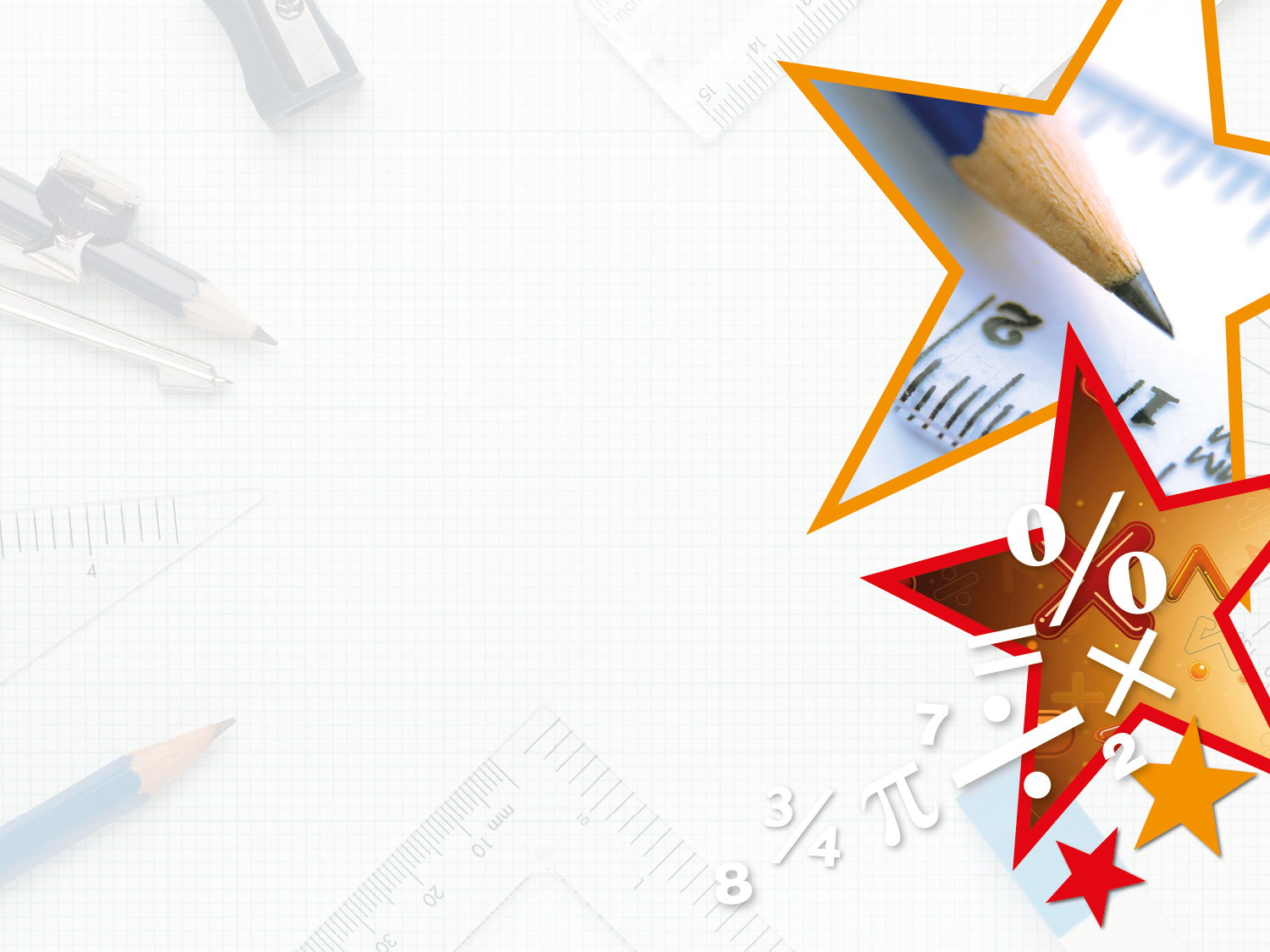 Varied Fluency 3

Order these mixed measurements from smallest to largest.
50ml
50L
5.5L
0.5L
5,000ml
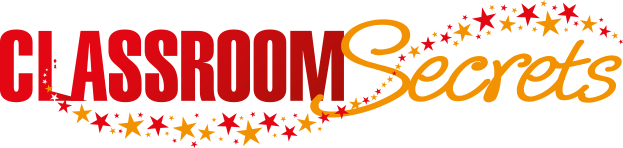 © Classroom Secrets Limited 2018
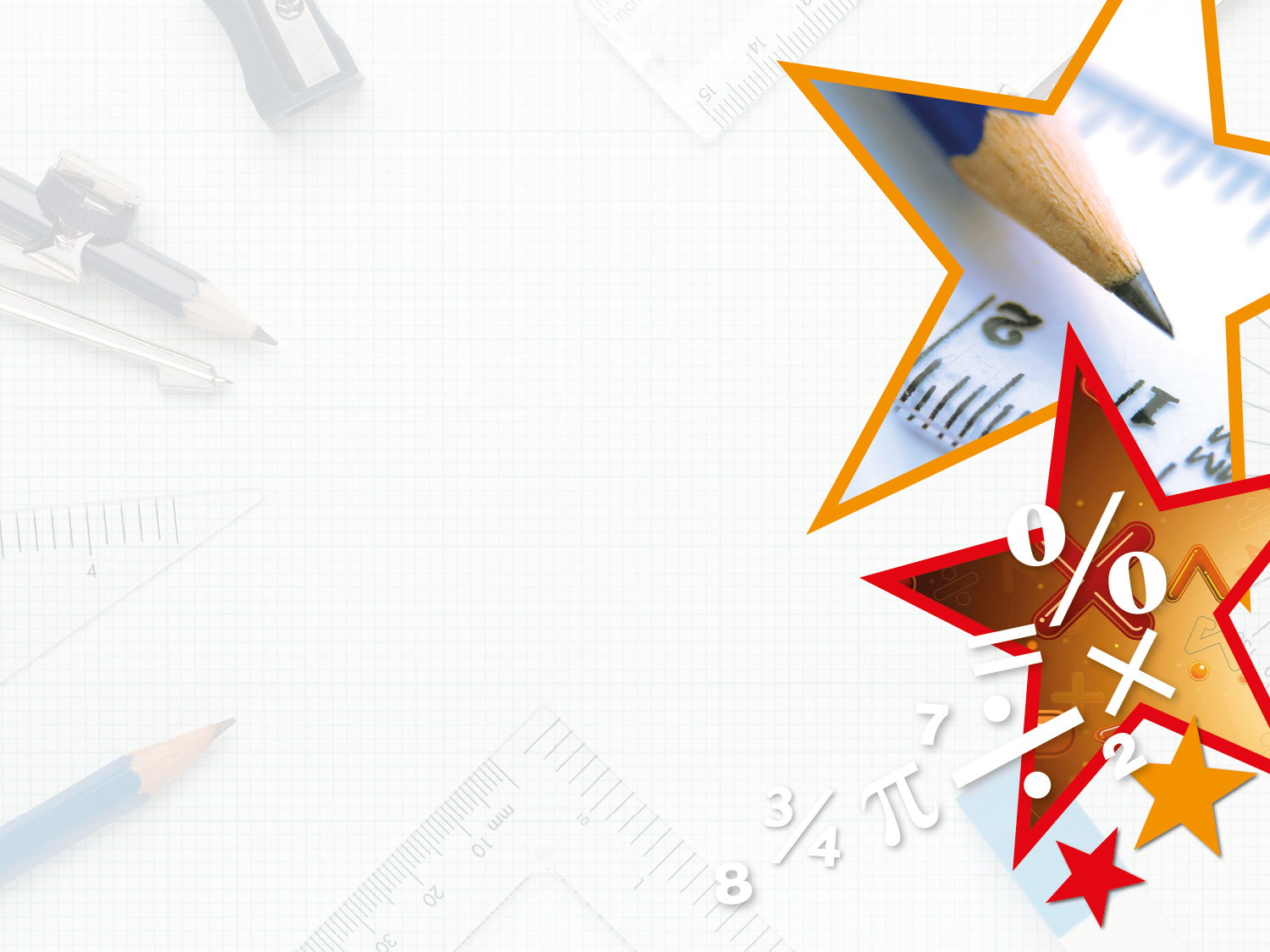 Varied Fluency 3

Order these mixed measurements from smallest to largest.
50ml
50L
5.5L
0.5L
5,000ml
50ml
0.5L
5,000ml
5.5L
50L
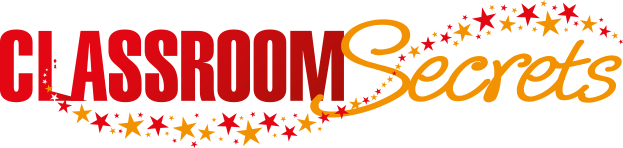 © Classroom Secrets Limited 2018
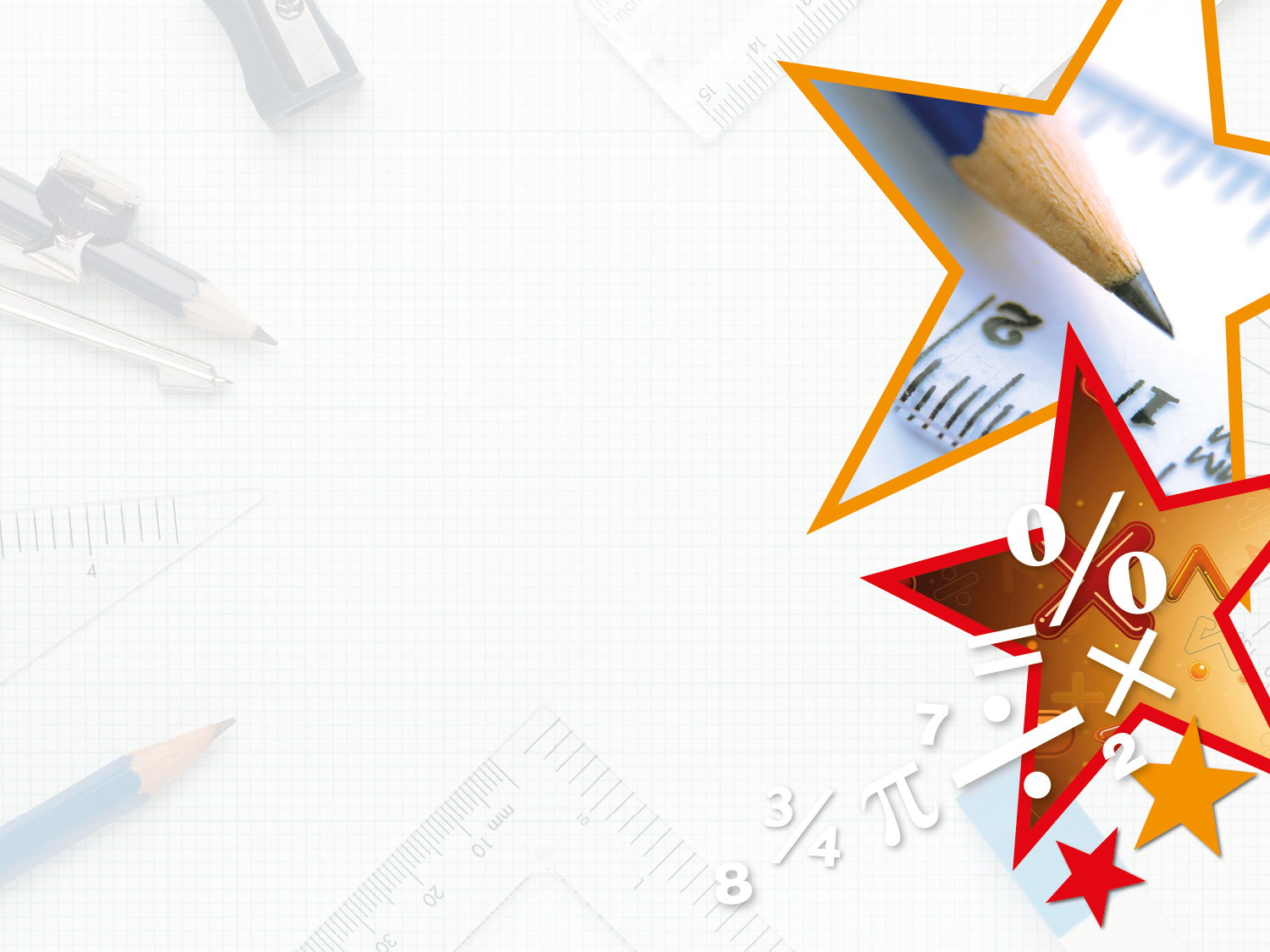 Varied Fluency 4

Draw lines to match the equivalent measurements.
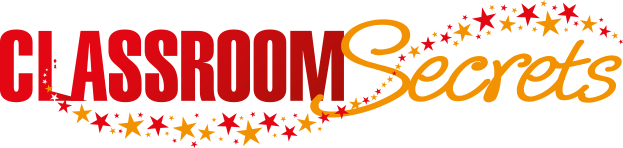 © Classroom Secrets Limited 2018
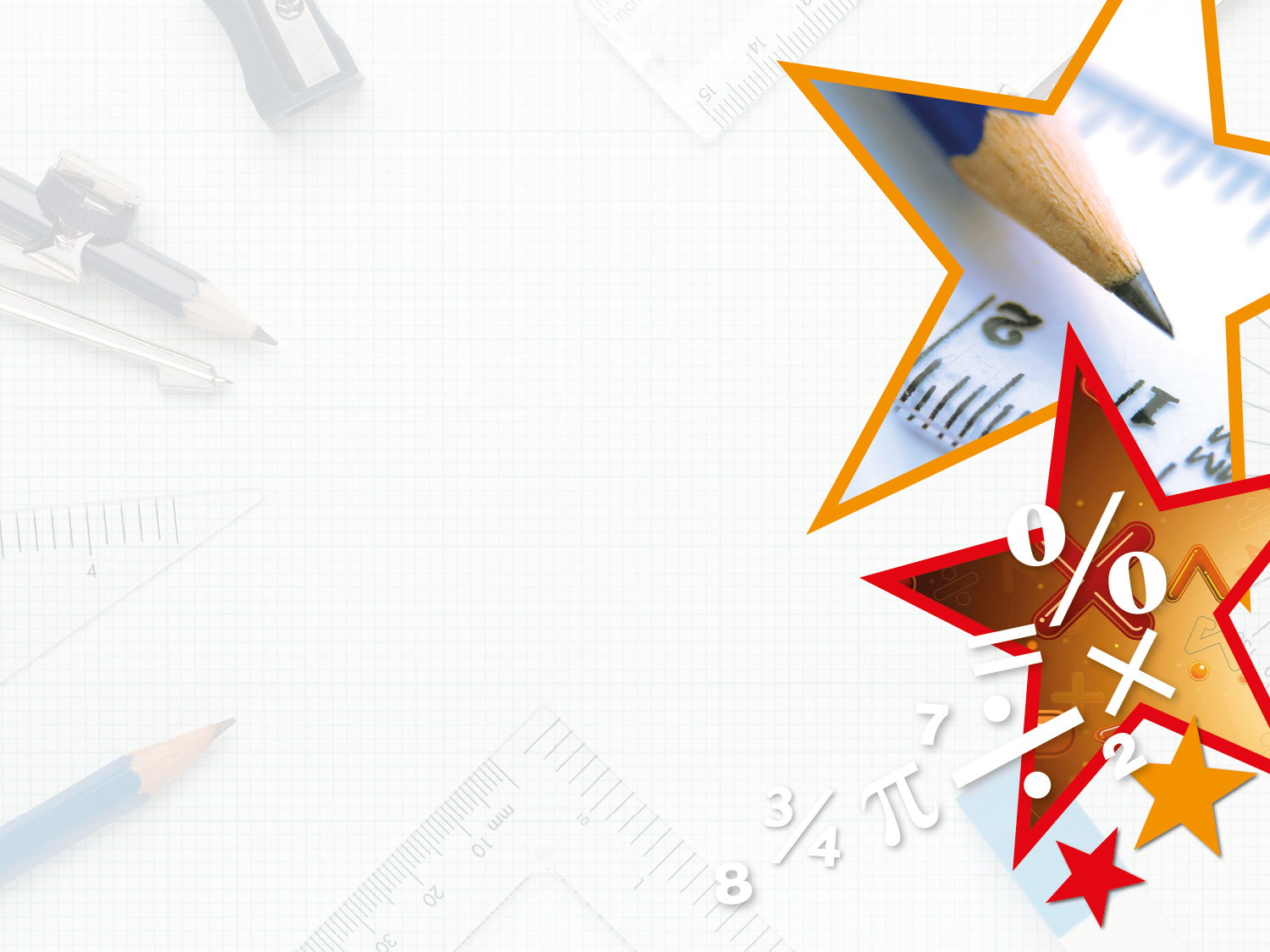 Varied Fluency 4

Draw lines to match the equivalent measurements.
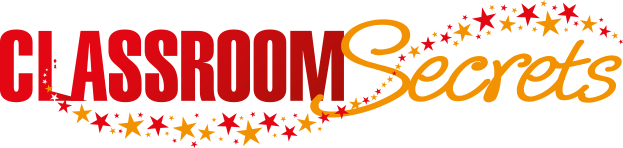 © Classroom Secrets Limited 2018
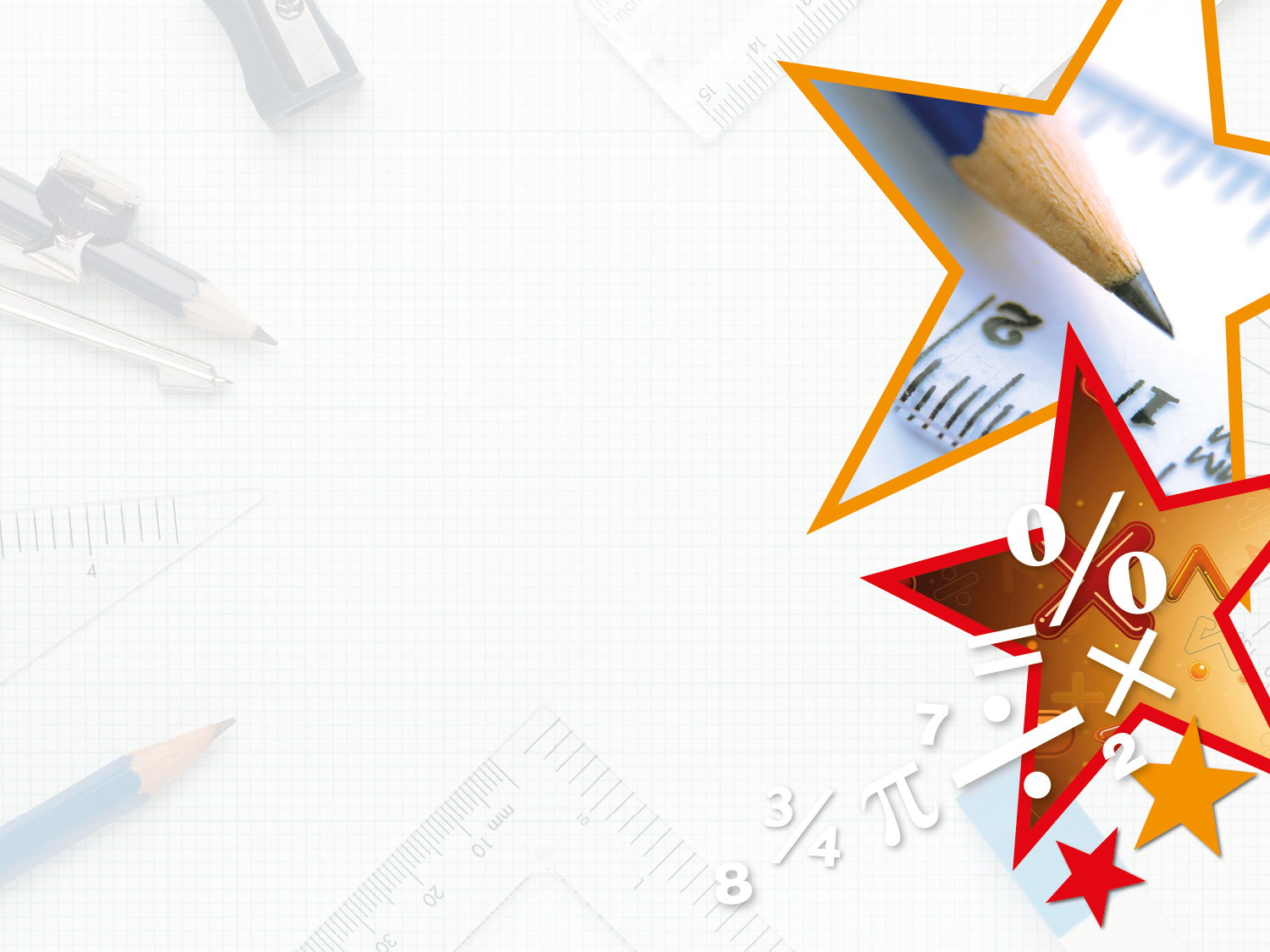 Problem Solving 1

Which three measurements combine to make 5.3m?
0.8m
600mm
3,200mm
1.3m
700mm
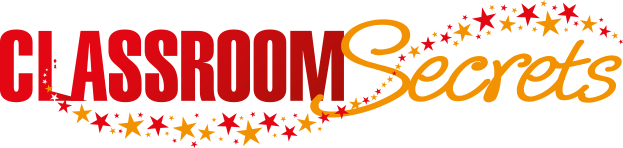 © Classroom Secrets Limited 2018
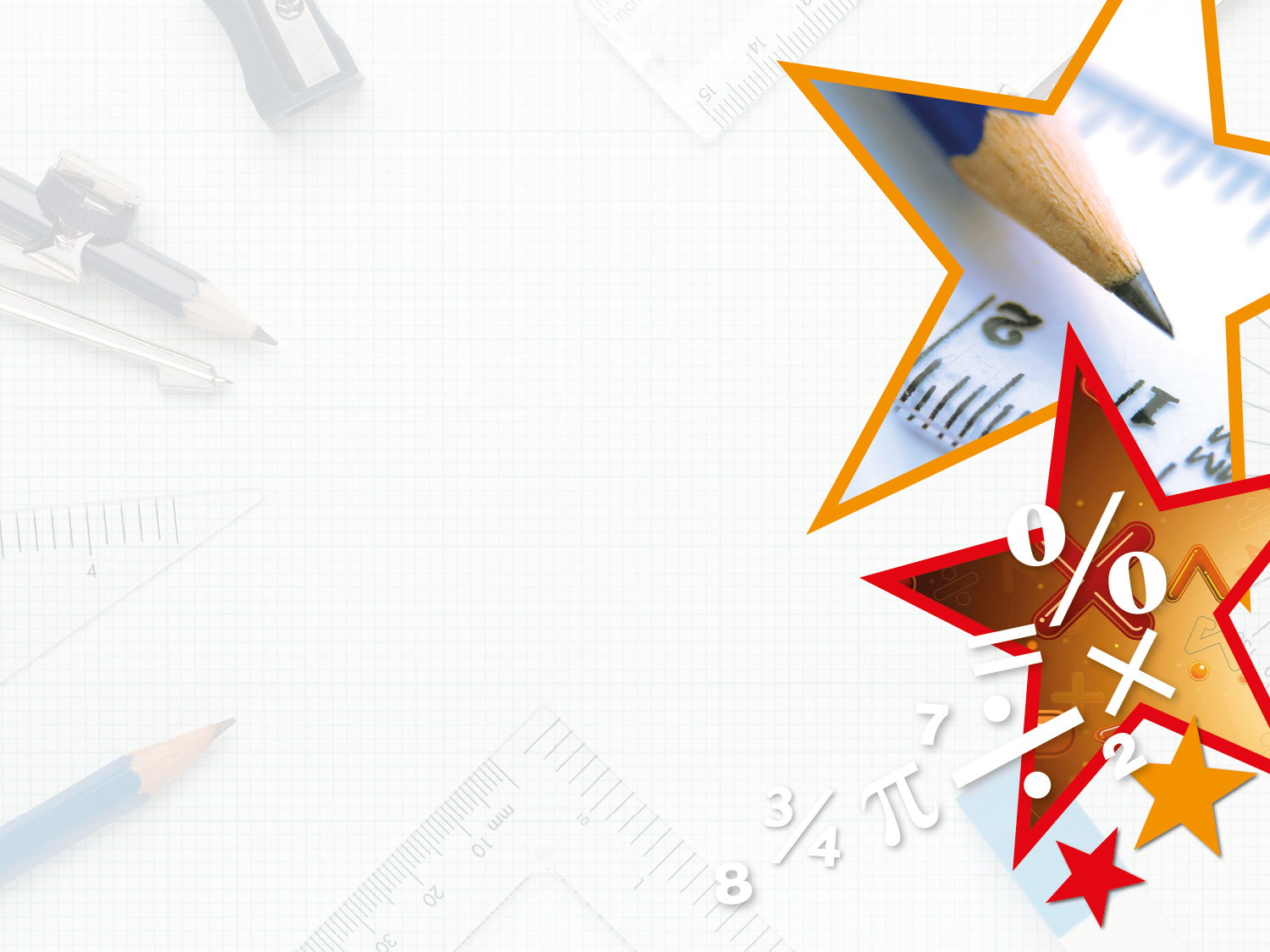 Problem Solving 1

Which three measurements combine to make 5.3m?
0.8m
600mm
3,200mm
1.3m
700mm
3,200mm ÷ 1,000 = 3.2m

3.2m + 1.3m + 0.8m = 5.3m
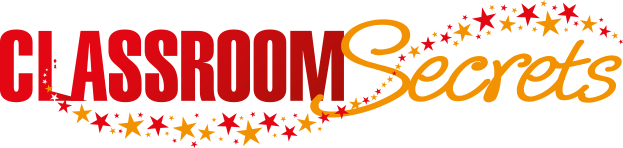 © Classroom Secrets Limited 2018
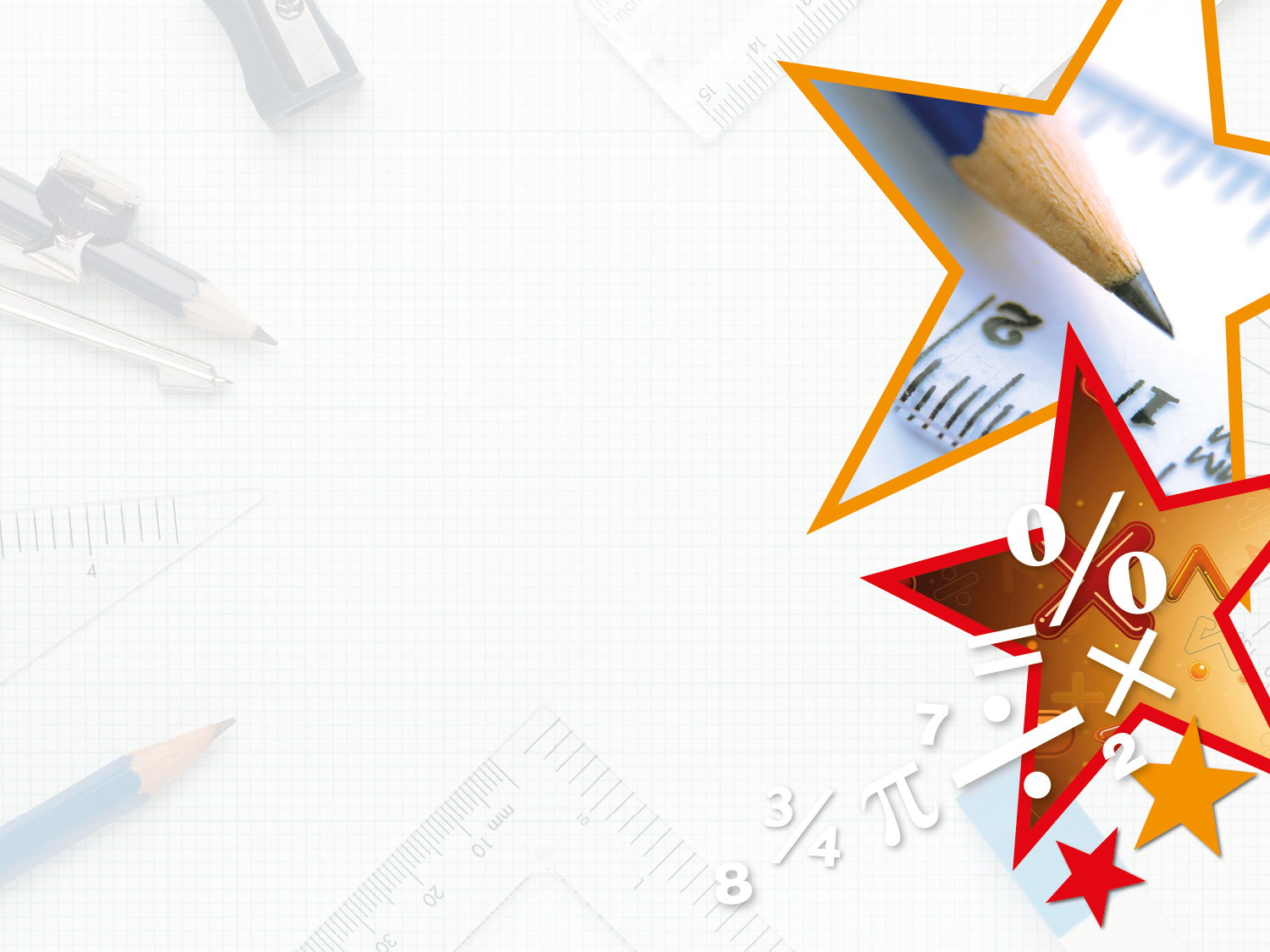 Reasoning 1

Is the following statement correct?







Explain your answer.
800ml
0.8L
<
=
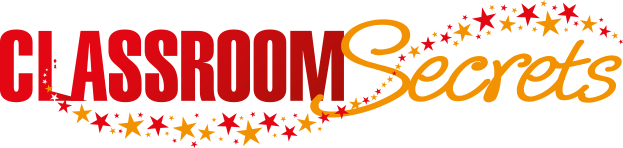 © Classroom Secrets Limited 2018
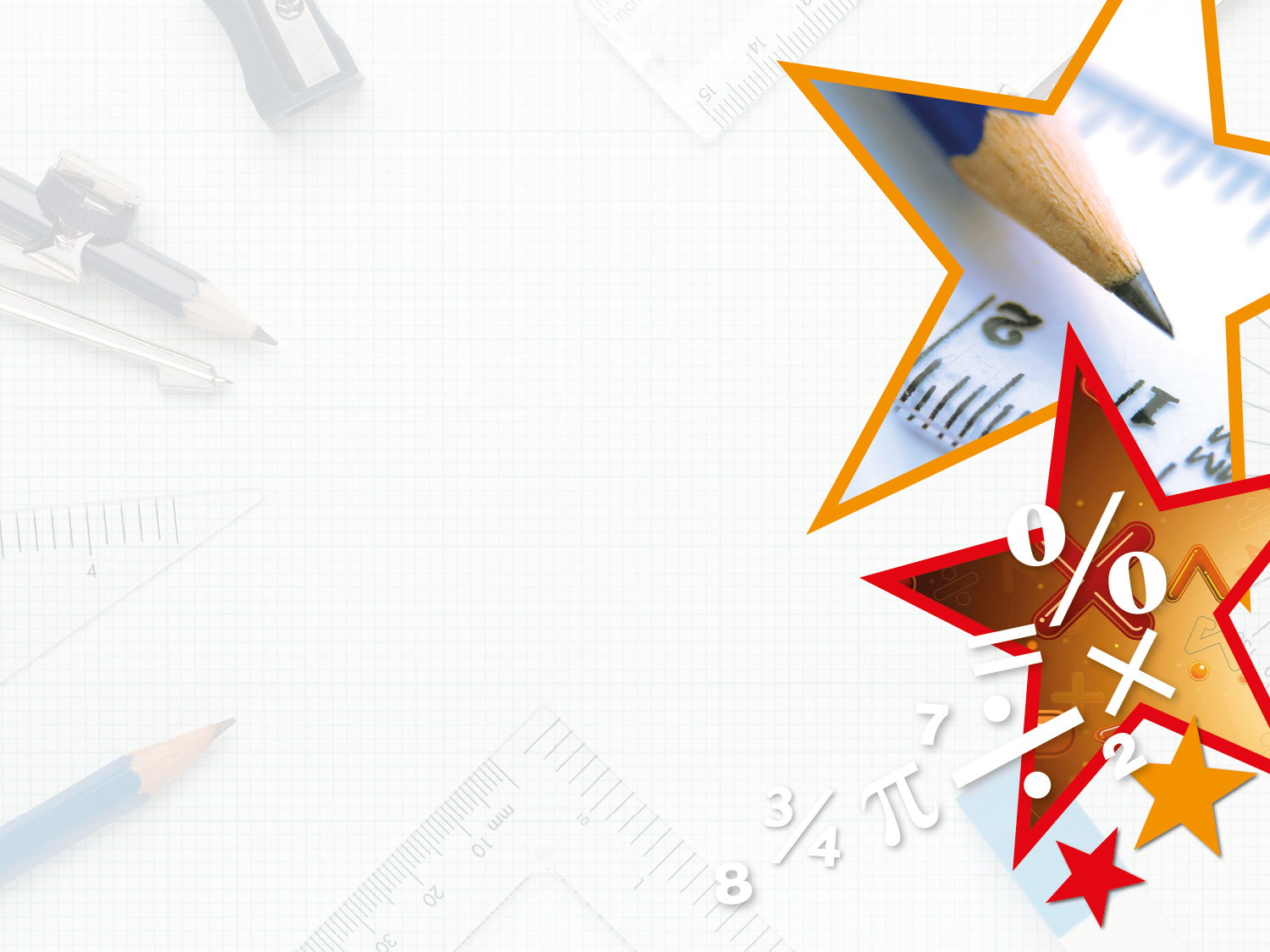 Reasoning 1

Is the following statement correct?







Explain your answer.

Yes, it is correct because…
800ml
0.8L
<
=
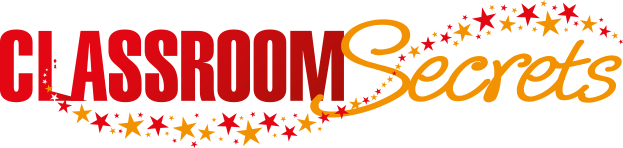 © Classroom Secrets Limited 2018
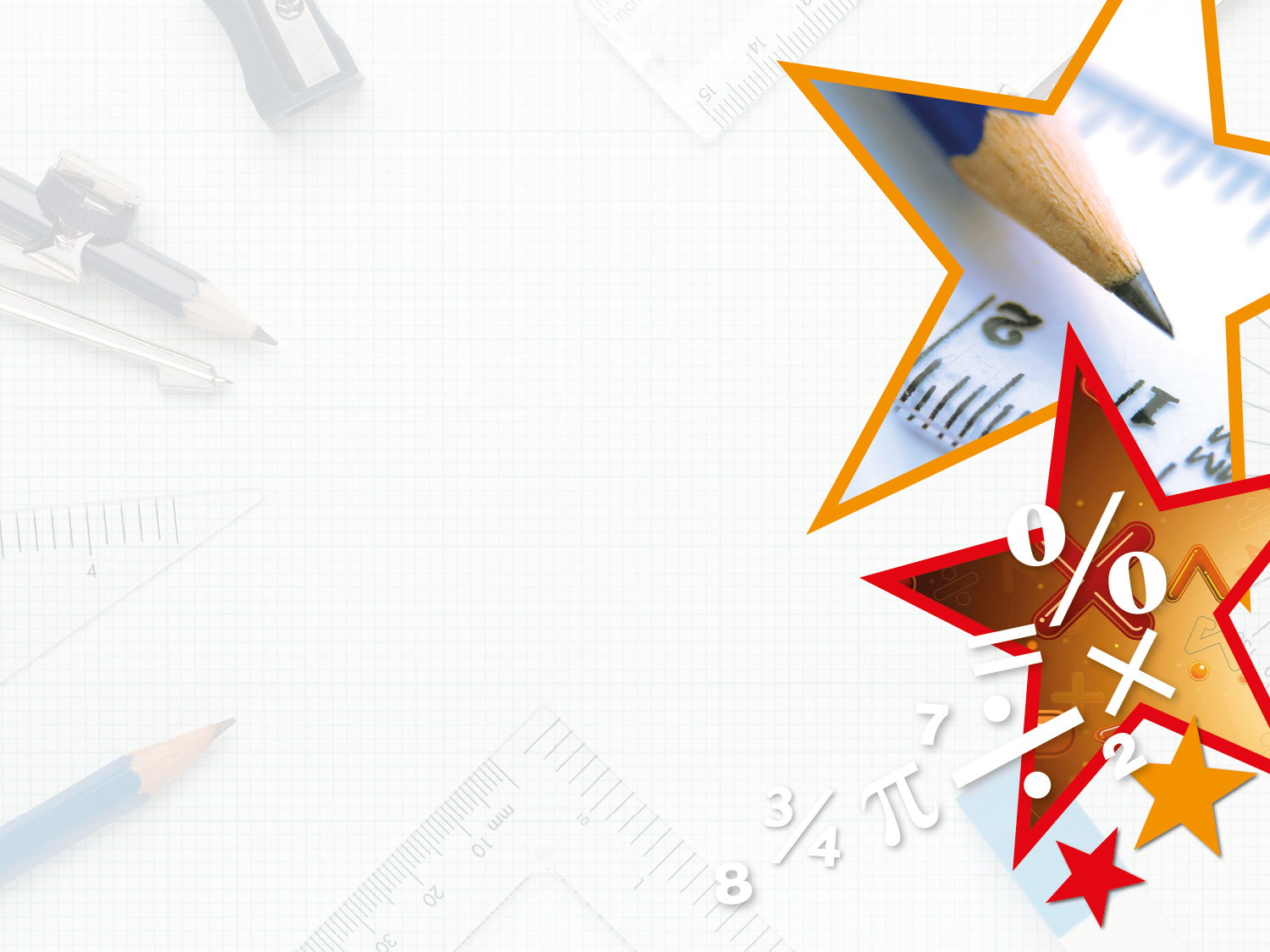 Reasoning 1

Is the following statement correct?







Explain your answer.
Yes, it is correct because             = 80ml, so 80ml < 800ml. 


0.8L x 1,000 = 800ml, so 800ml is the same as 0.8L.
800ml
0.8L
<
=
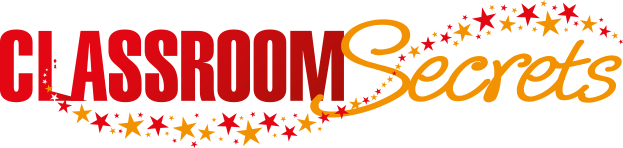 © Classroom Secrets Limited 2018
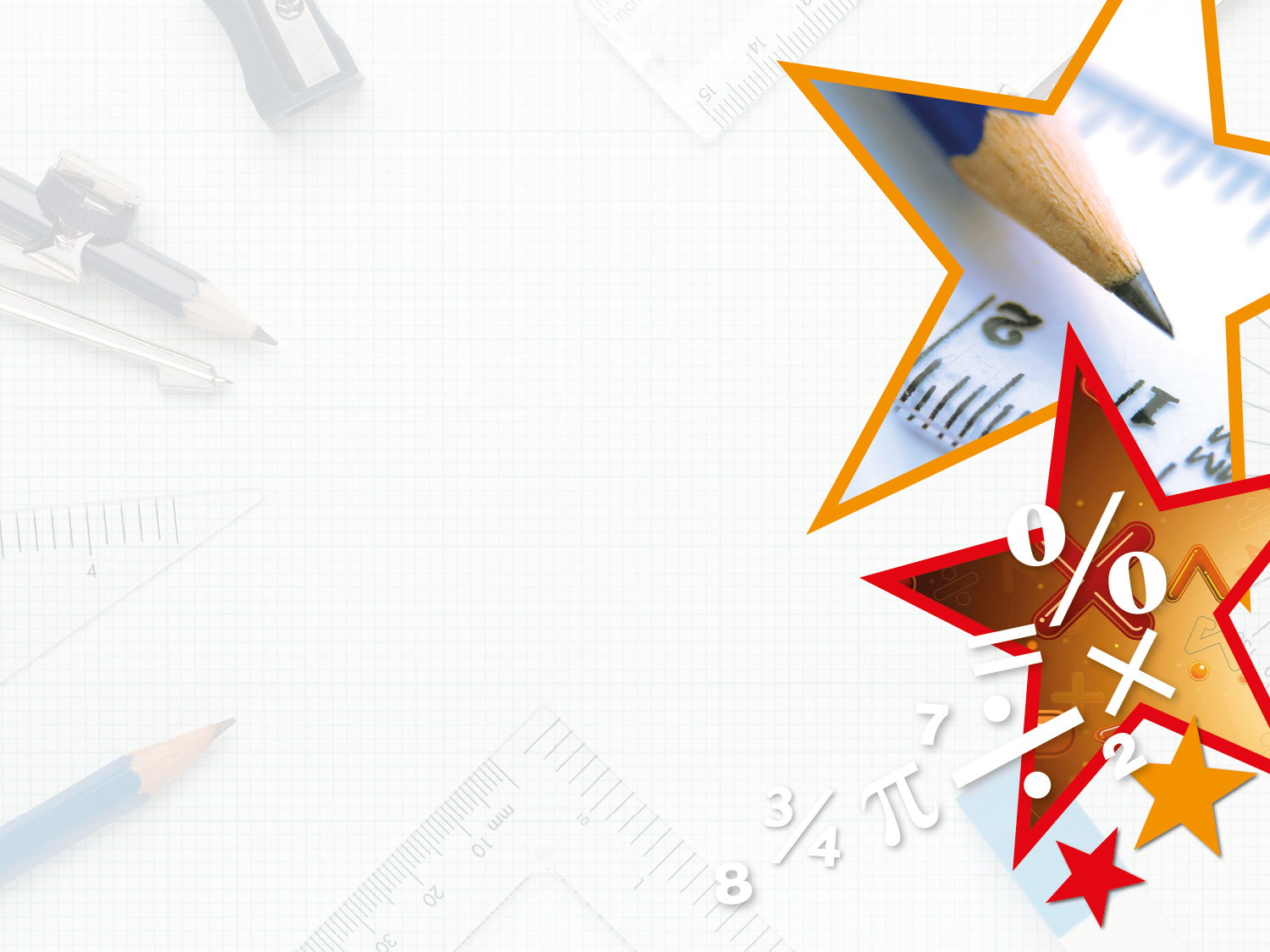 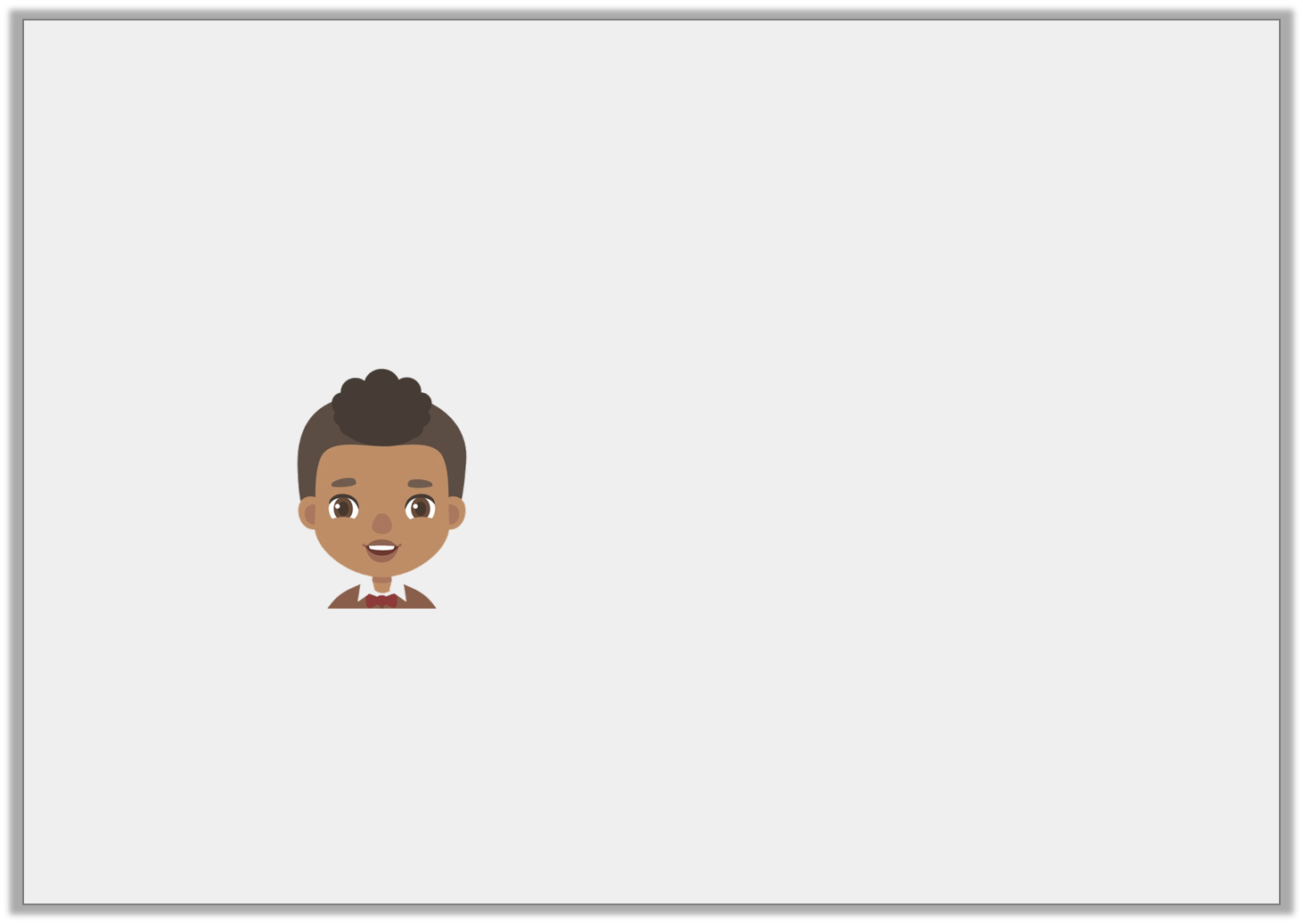 Reasoning 2

Elijah’s bucket can hold 3,600ml. Mason’s bucket can hold 4.2L.

Both fill their buckets half way. Elijah adds an extra 800ml and Mason adds an extra 400ml. Elijah says,Is he right? Explain how you know.
My bucket has the least amount of water.
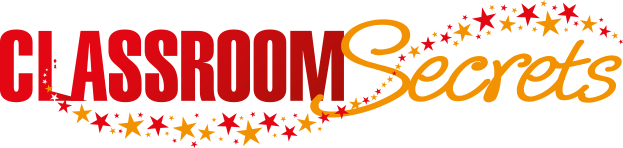 © Classroom Secrets Limited 2018
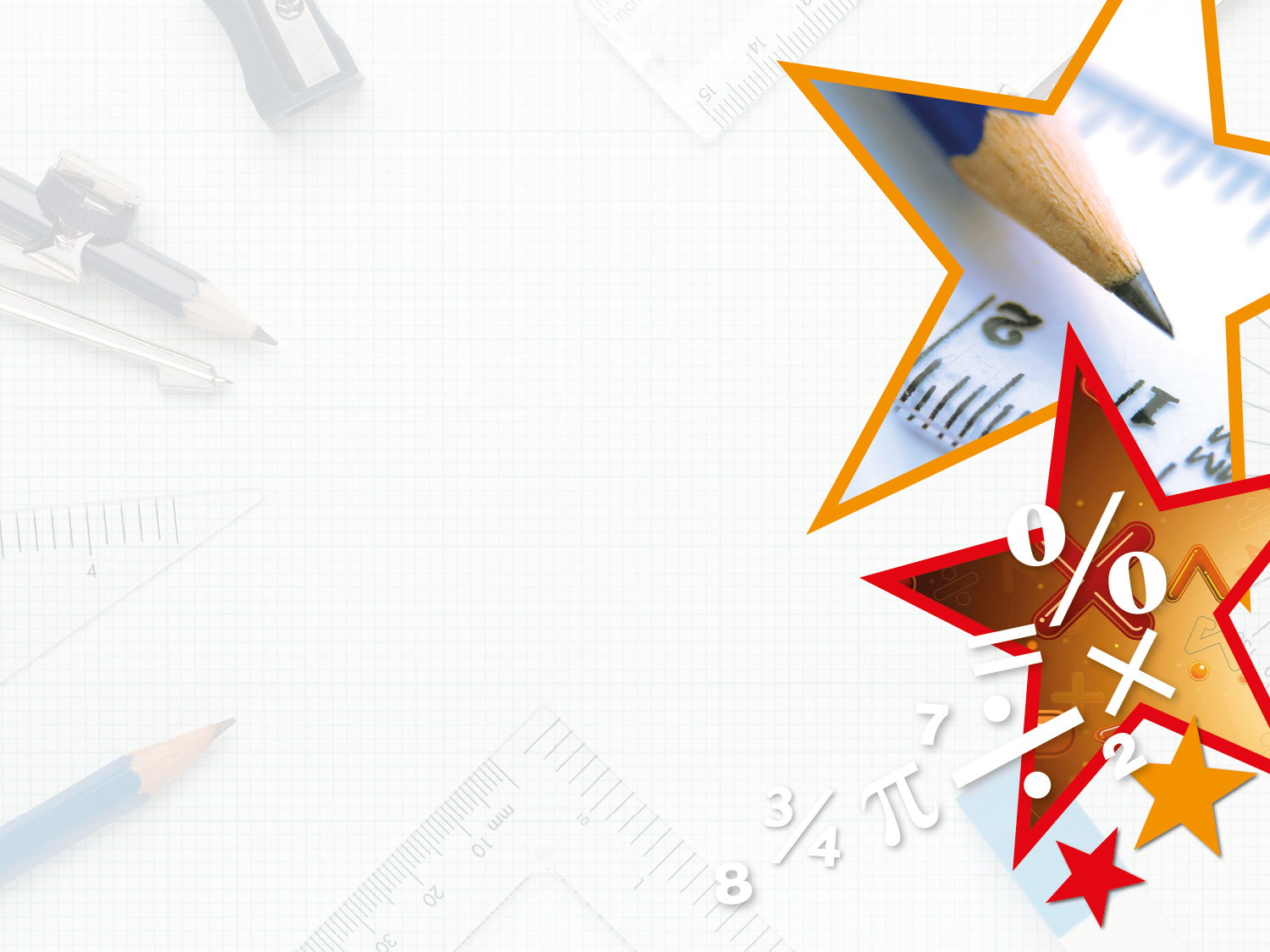 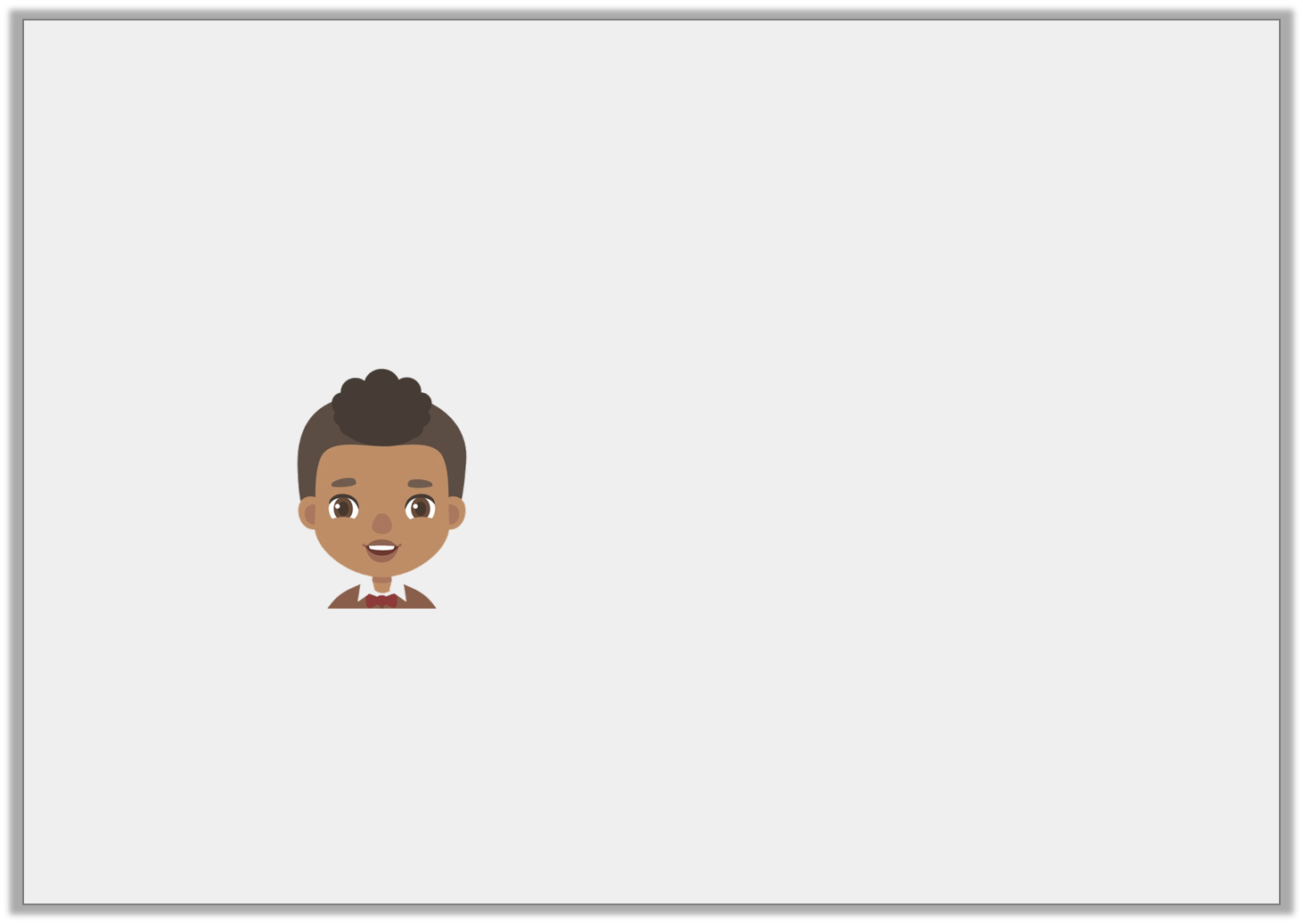 Reasoning 2

Elijah’s bucket can hold 3,600ml. Mason’s bucket can hold 4.2L.

Both fill their buckets half way. Elijah adds an extra 800ml and Mason adds an extra 400ml. Elijah says,Is he right? Explain how you know. 

No because…
My bucket has the least amount of water.
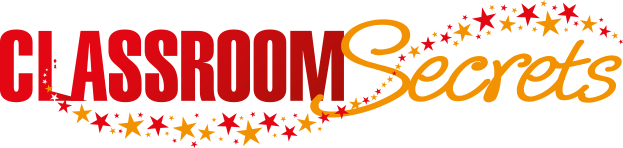 © Classroom Secrets Limited 2018
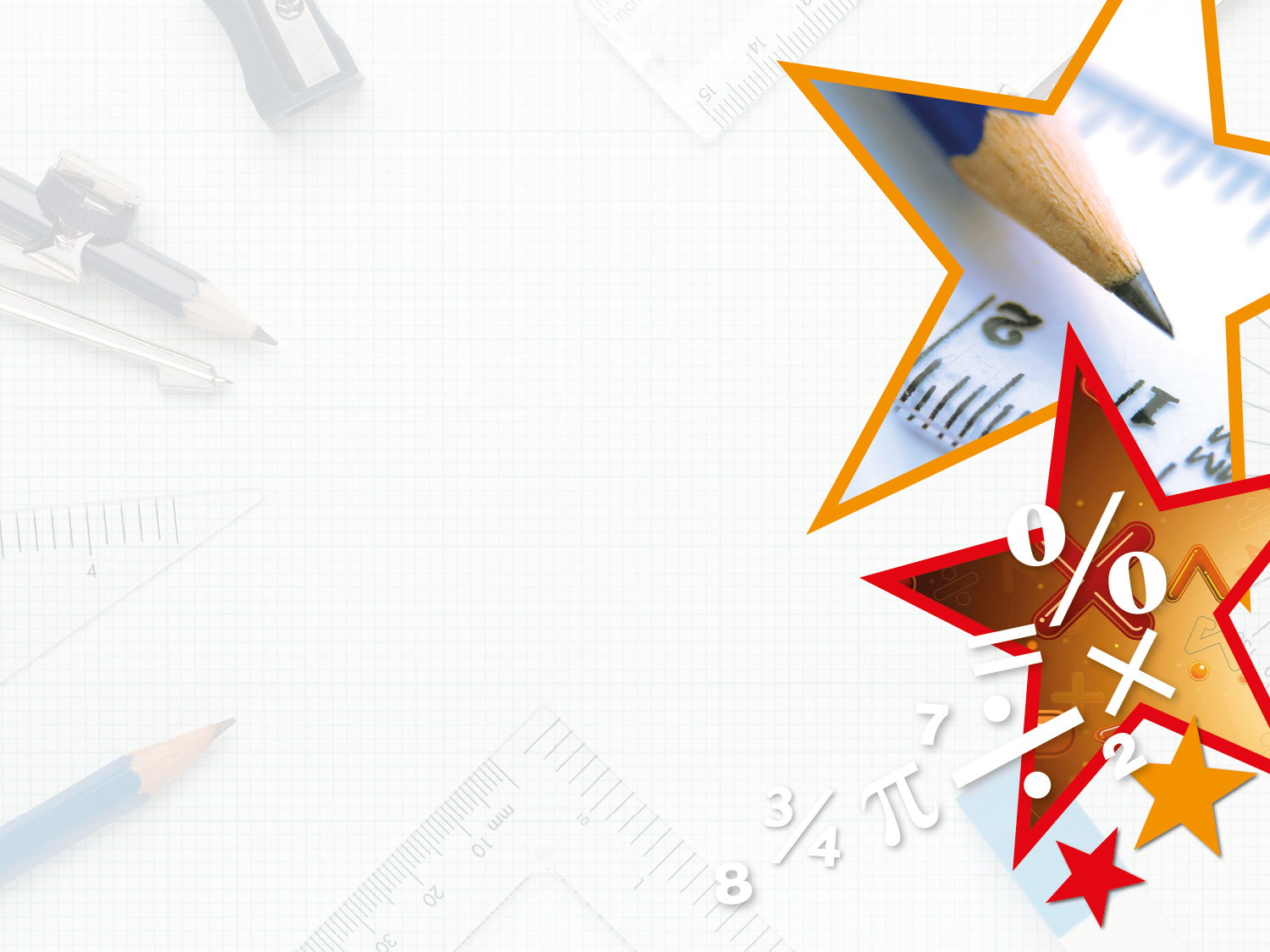 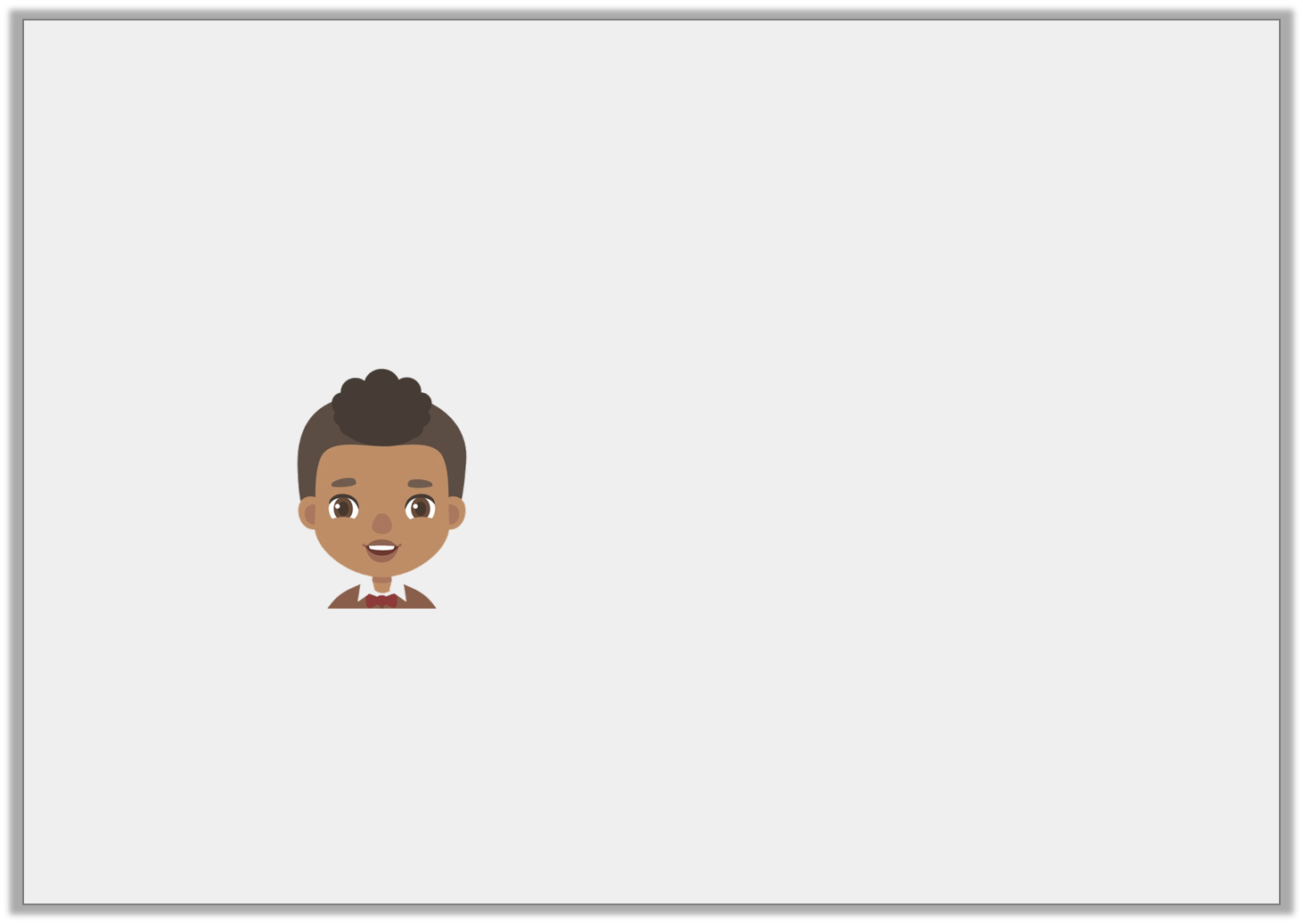 Reasoning 2

Elijah’s bucket can hold 3,600ml. Mason’s bucket can hold 4.2L.

Both fill their buckets half way. Elijah adds an extra 800ml and Mason adds an extra 400ml. Elijah says,Is he right? Explain how you know. 

No because he has 2,600ml in total (3,600ml ÷ 2 = 1,800ml and 
1,800ml + 800ml = 2,600ml). Mason has 2,500ml in total (4.2L ÷ 2 = 2.1L and 2.1L + 400ml = 2,500ml). Elijah’s bucket has 100ml of water more than Mason.
My bucket has the least amount of water.
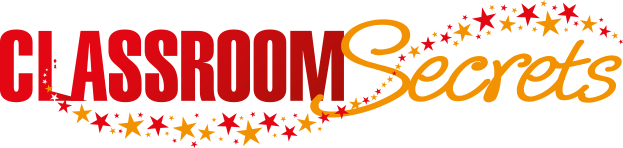 © Classroom Secrets Limited 2018